Nearest Neighbor Predictors
Summary of this lesson
“Good fences make good neighbors”-Robert Frost

Can we learn from surrounding elements?
*This lesson refers to chapter 9 of the GIDS book
Guide to Intelligent Data Science Second Edition, 2020
2
Content of this lesson
Lazy learners vs eager learners
k-nearest neighbor (kNN) predictors
Weighting & prediction functions
Choosing parameter k
Guide to Intelligent Data Science Second Edition, 2020
3
Datasets
Datasets used : iris dataset
Example Workflow: 
„Classification of the iris data using kNN“ https://kni.me/w/ZVkD_W8LnSh_t9Na 
normalization 
kNN with k=1
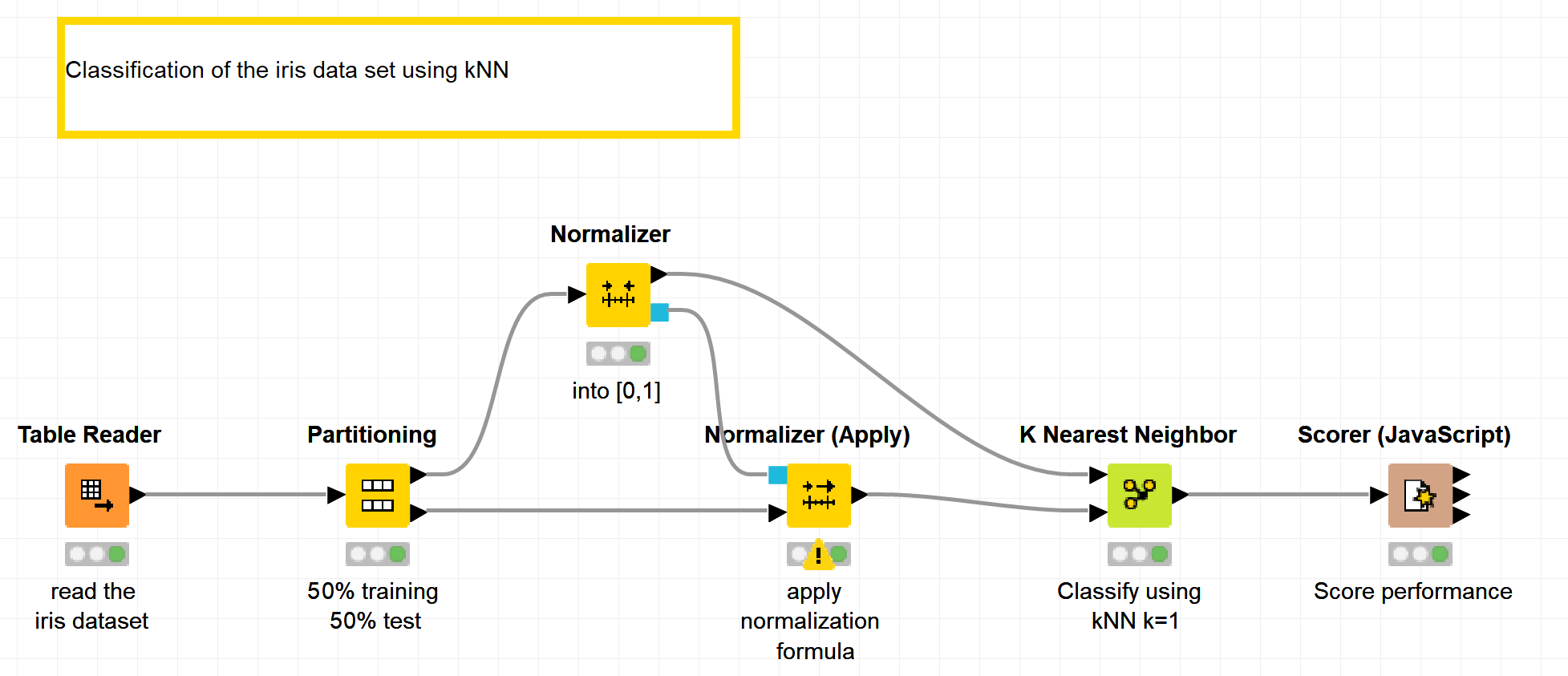 Guide to Intelligent Data Science Second Edition, 2020
4
Lazy and Eager Learners
Guide to Intelligent Data Science Second Edition, 2020
5
Nearest-Neighbor Predictors
One of the simplest learning methods
Predict class labels or target values from nearest neighbors
Majority voting – classification
Averaging – numeric prediction

An example of lazy learners, in contrast to eager learners
Lazy learners: Save all data from training, use it for classifying
	(The learner was lazy, classifier had to do the work)
Eager learners: Build a (compact) model/structure during training, use the model for classification.
	(The learner was eager/worked harder, classifier had simple life)
Guide to Intelligent Data Science Second Edition, 2020
6
Motivation
How to classify a new observation (red X)? Blue or red?
Solution: the majority vote of its neighbors,
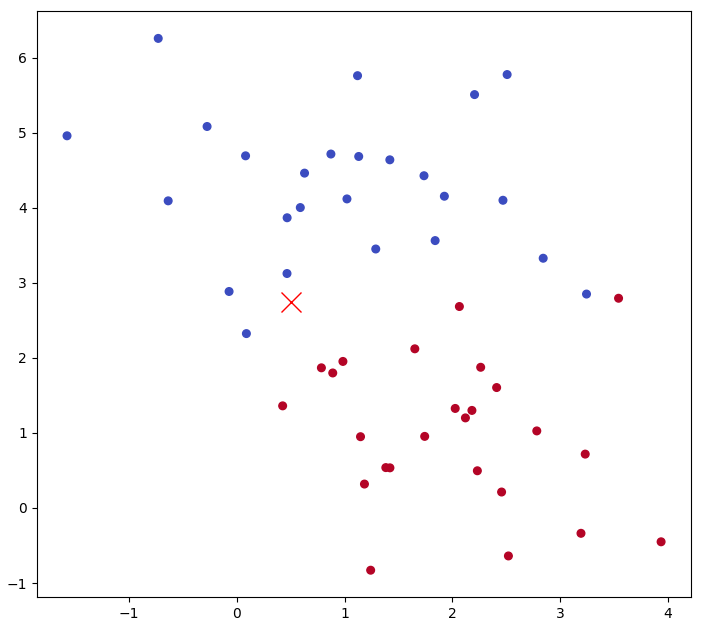 Guide to Intelligent Data Science Second Edition, 2020
7
Motivation
Examining k-nearest neighbors, decided based on the majority vote
k=3: 3 blues  classified as blue
k=5: 3 blues, 2 reds  classified as blue
k=10: 6 blues, 4 reds  classified as blue
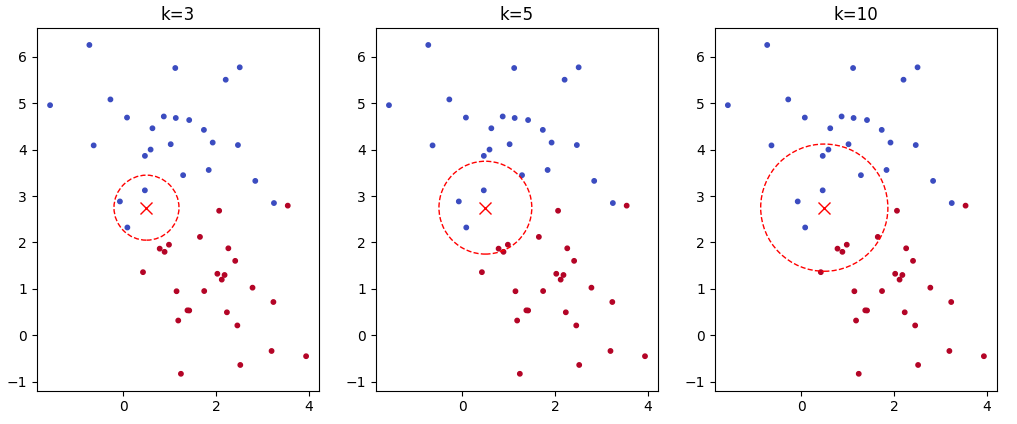 Guide to Intelligent Data Science Second Edition, 2020
8
Nearest-Neighbor Predictors
An example of lazy learners, in contrast to eager learners

Lazy learners: Save all data from training, use it for classifying
	(The learner was lazy, classifier had to do the work)

Eager learners: Build a (compact) model/structure during training, use the model for classification.
	(The learner was eager/worked harder, classifier had simple life)
Guide to Intelligent Data Science Second Edition, 2020
9
k-Nearest Neighbor Predictors
Guide to Intelligent Data Science Second Edition, 2020
10
Nearest-Neighbor Predictors
Nearest neighbor predictors are special case of instance-based learning
Instead of constructing a model that generalizes beyond the training data, the training examples are merely stored.
Predictions for new cases are derived directly from these stored examples and their (known) classes or target values.
Guide to Intelligent Data Science Second Edition, 2020
11
Simple Nearest Neighbor Predictors
For a new instance, use the target value of the closest neighbor in the training set
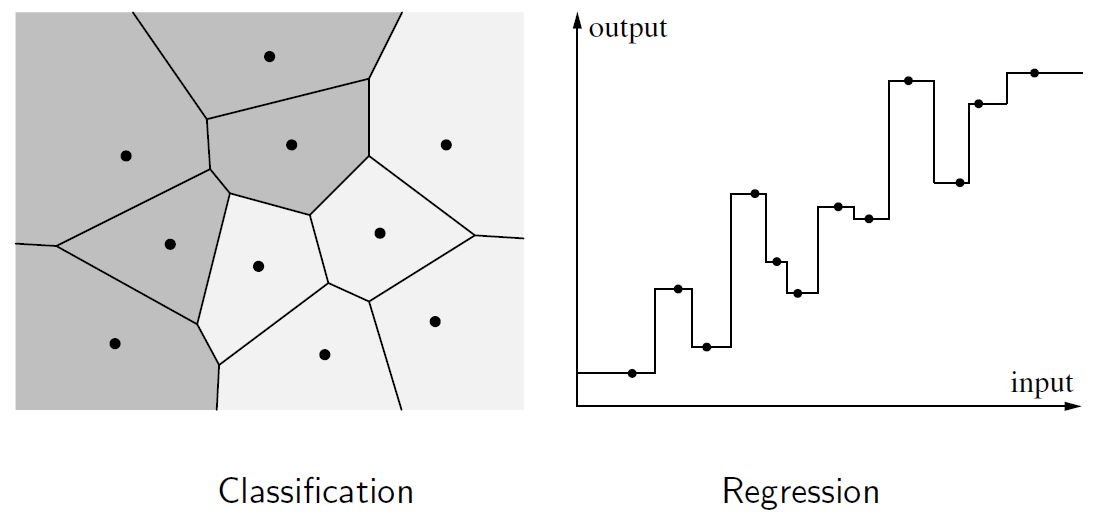 Guide to Intelligent Data Science Second Edition, 2020
12
Nearest Neighbor Predictor: Issues
Nearest neighbor predictors are sensitive to noises
	 How can we overcome this?
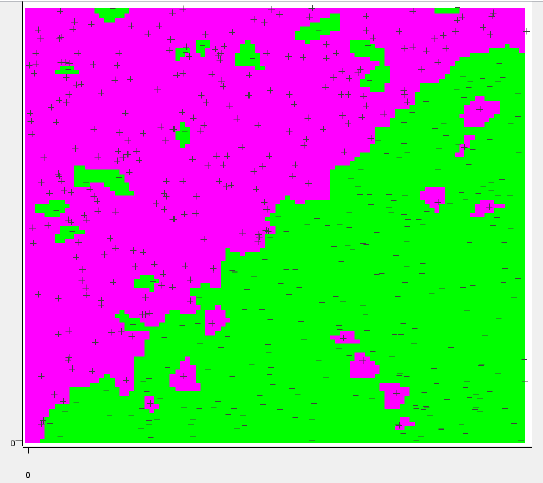 Guide to Intelligent Data Science Second Edition, 2020
13
k-Nearest Neighbor Predictor
Guide to Intelligent Data Science Second Edition, 2020
14
Ingredients of kNN
Guide to Intelligent Data Science Second Edition, 2020
15
Ingredients for k-Nearest Neighbor Predictor
Guide to Intelligent Data Science Second Edition, 2020
16
Ingredients for k-Nearest Neighbor Predictor
Weighting function:
Weighting function defined from the query point
Higher (lower) values for smaller (larger) distances

Prediction function:
A way to compute the prediction from the neighbors
Neighbors may differ from each other  may not produce a unique prediction
Guide to Intelligent Data Science Second Edition, 2020
17
Ingredients for k-Nearest Neighbor Predictor
Distance weighted 
(2 nearest neighbors)
Average (3 nearest neighbors)
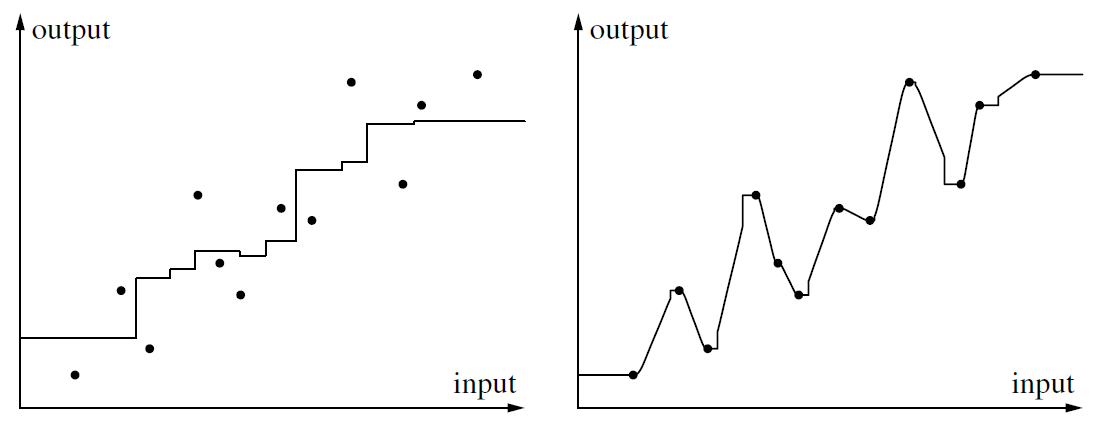 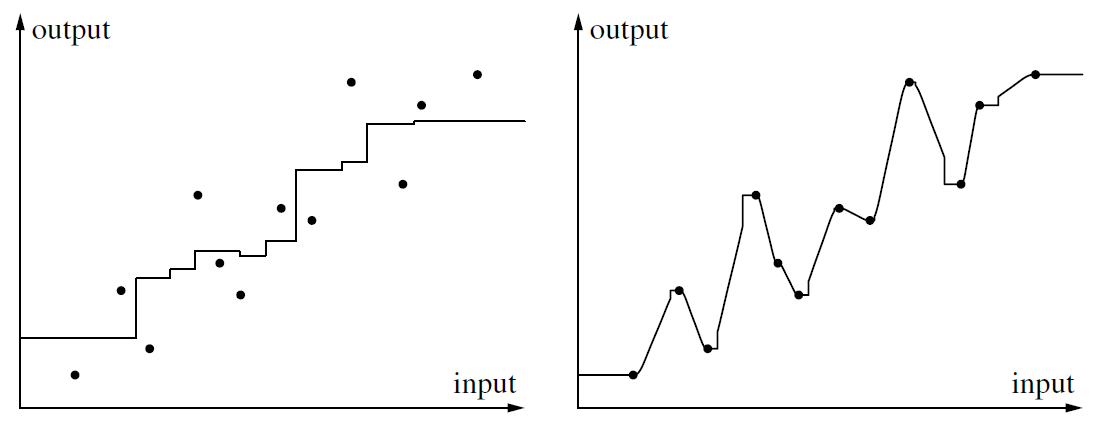 Guide to Intelligent Data Science Second Edition, 2020
18
Choosing the Right Ingredients
Guide to Intelligent Data Science Second Edition, 2020
19
Choosing the Right Ingredients
Guide to Intelligent Data Science Second Edition, 2020
20
Choosing the Right Ingredients
Prediction function

Regression
Weighted average of the target of the nearest neighbors

Classification
Sum up the weights for each class among the nearest neighbors.
Choose the class with the highest weighted sum
Guide to Intelligent Data Science Second Edition, 2020
21
Kernel Functions
A k-nearest neighbor predictor with a weighting function
Interpreted as an n-nearest neighbor predictor with a modified weighting function
The modified weighting function simply assigns 0 to all instances not belonging to the k nearest neighbors.

More general approach
Use a kernel function assigning distance-dependent weights to all instances in the training data set.
Guide to Intelligent Data Science Second Edition, 2020
22
Kernel Functions
Guide to Intelligent Data Science Second Edition, 2020
23
Kernel Function Examples
otherwise
Guide to Intelligent Data Science Second Edition, 2020
24
Locally Weighted (Polynomial) Regression
For regression, we can use weighted averaging of the target
Alternatively, we can also compute a local weighed-regression function at the query point
Distance-weighted local regression (k=4, tricubic)
Kernel weighted regression
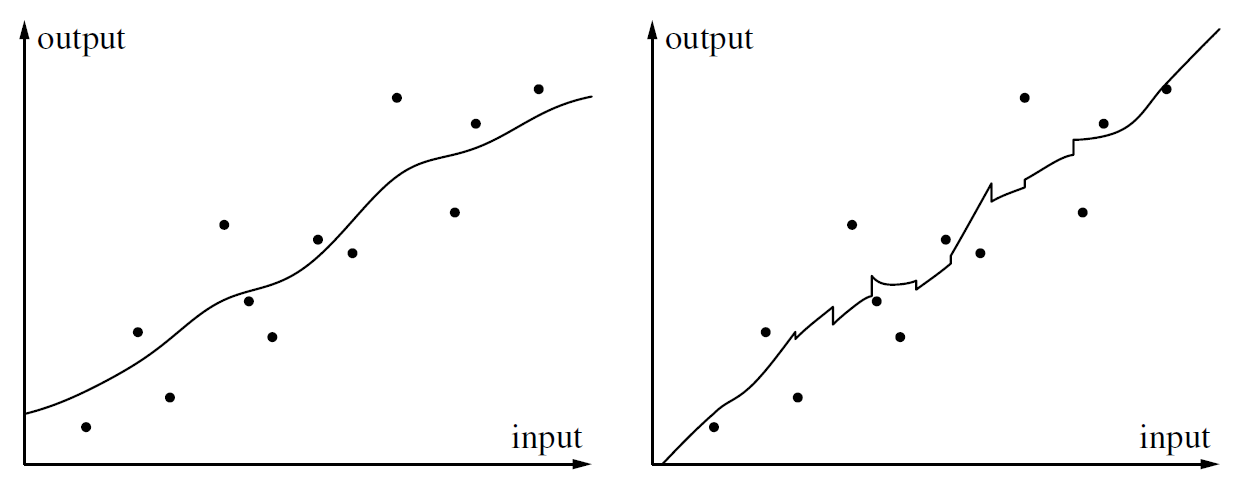 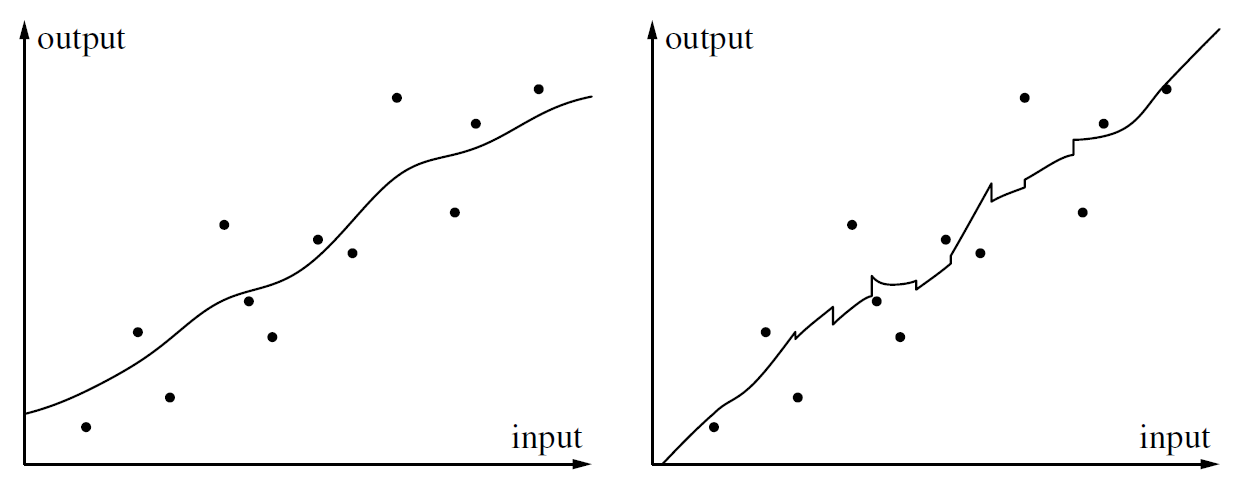 Guide to Intelligent Data Science Second Edition, 2020
25
Adjusting the Distance Function
Choice of a distance function  crucial in nearest neighbor methods

Weighted features in a distance function  more emphasis on important features

Feature weights can be found based on heuristic strategies
Hill climbing, simulated annealing, evolutionary algorithms, etc.

Can be evaluated via cross-validation
Guide to Intelligent Data Science Second Edition, 2020
26
Data Reduction – Prototype Building
Nearest neighbor methods
Pro: no training is needed
Con: prediction on a large data set is computationally demanding

Solutions:
Smaller subset of the training data for the nearest neighbor predictor
Prototypes by merging close instances, e.g., by averaging
 Can be carried out based on cross-validation and using heuristic
optimization strategies
Guide to Intelligent Data Science Second Edition, 2020
27
Choice of Parameter k
Guide to Intelligent Data Science Second Edition, 2020
28
Choice of Parameter k
Linear classification problem (with some noise)
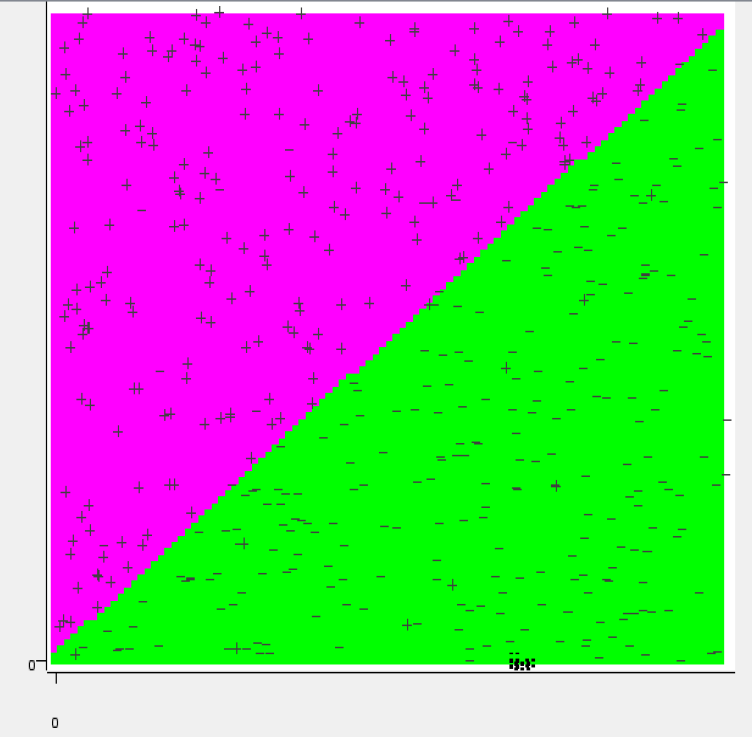 Guide to Intelligent Data Science Second Edition, 2020
29
Choice of Parameter k
Decision boundaries with different k
k=1
k=2
k=5
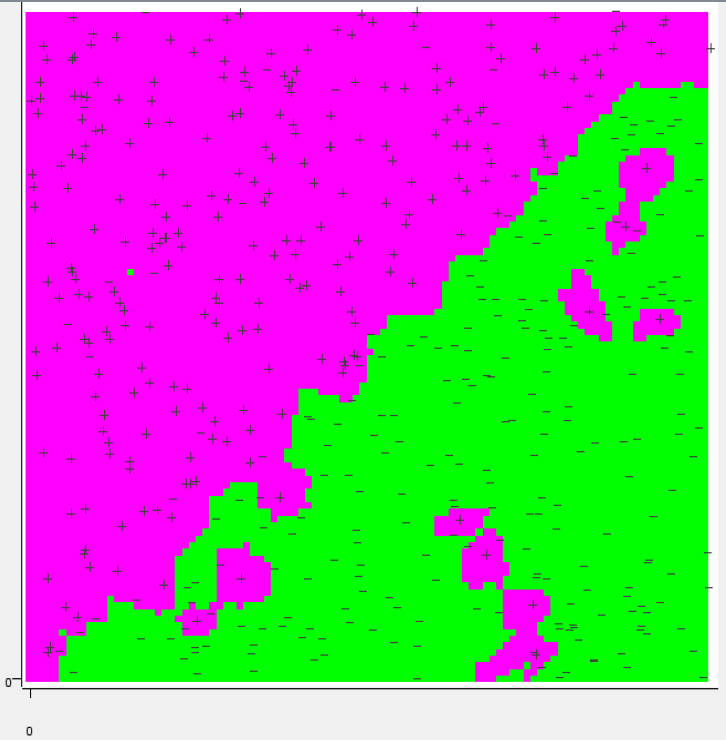 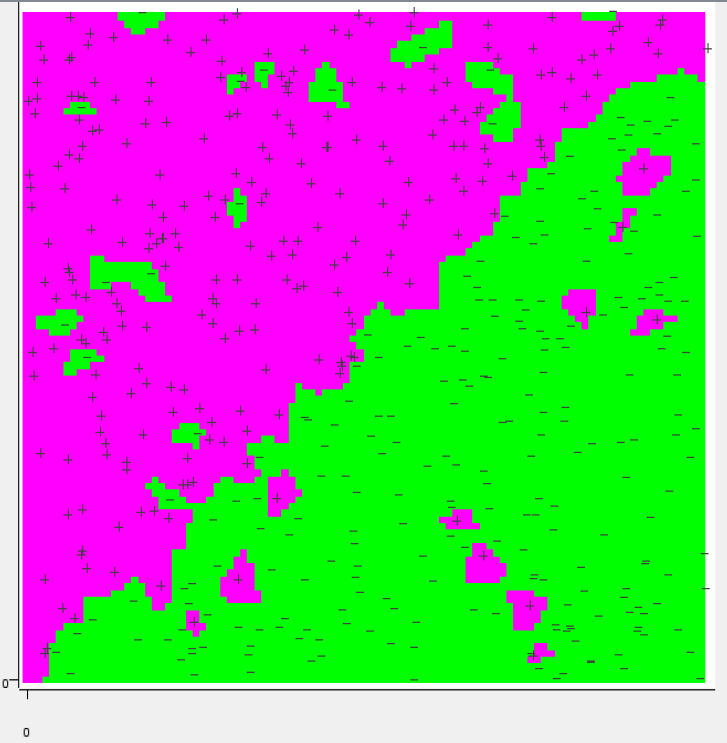 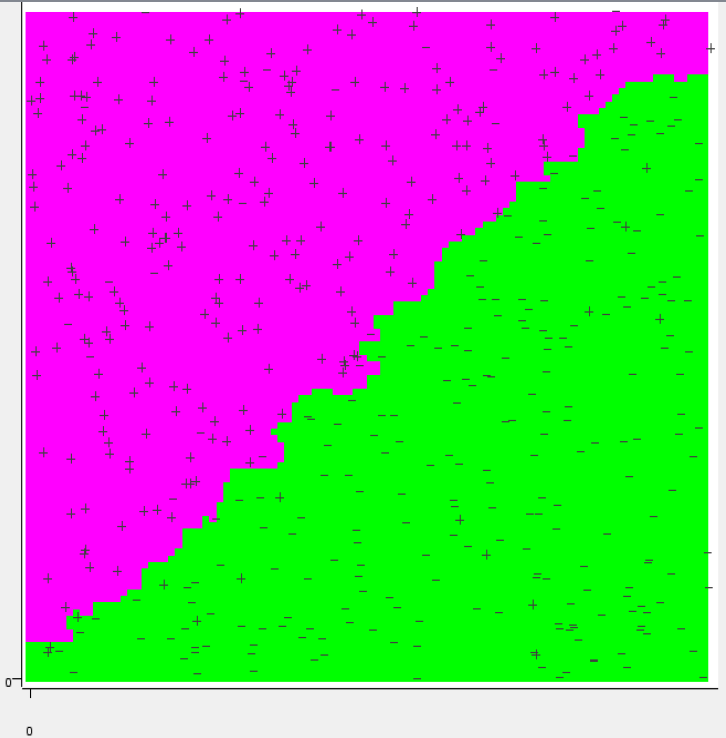 Truth
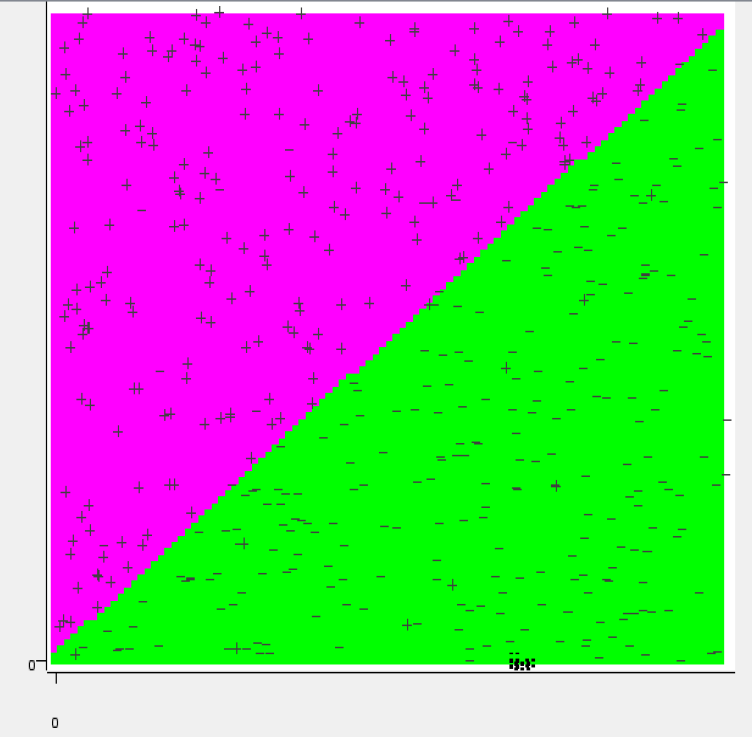 k=50
k=470
k=500
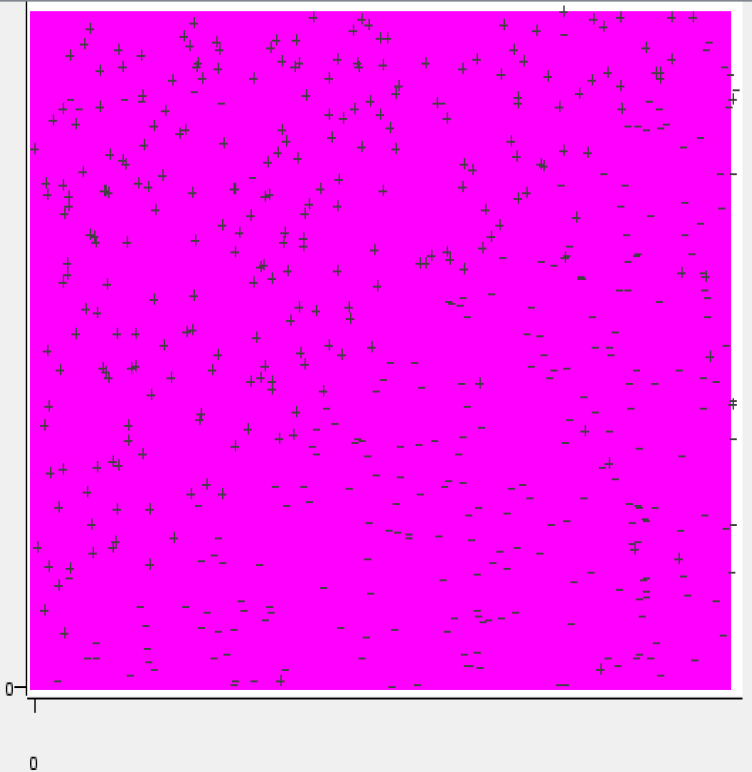 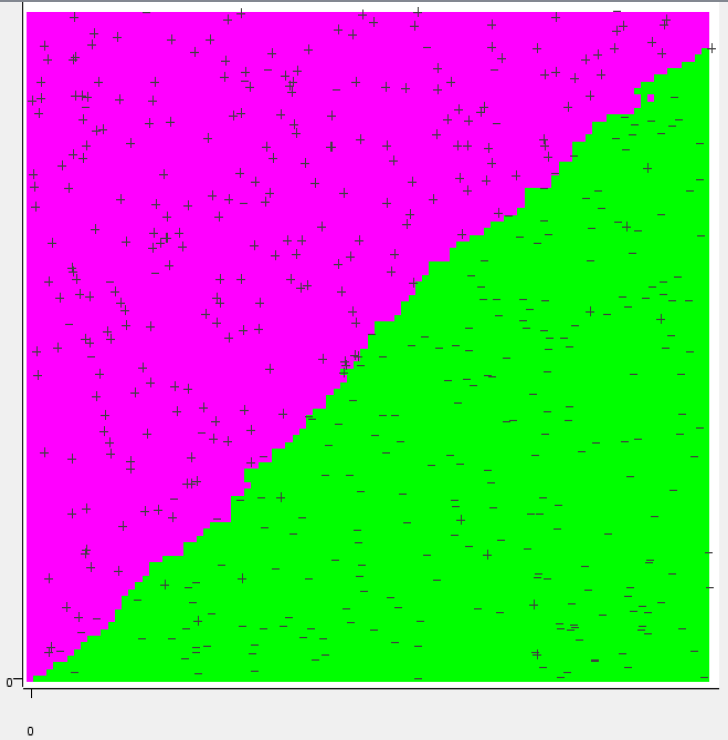 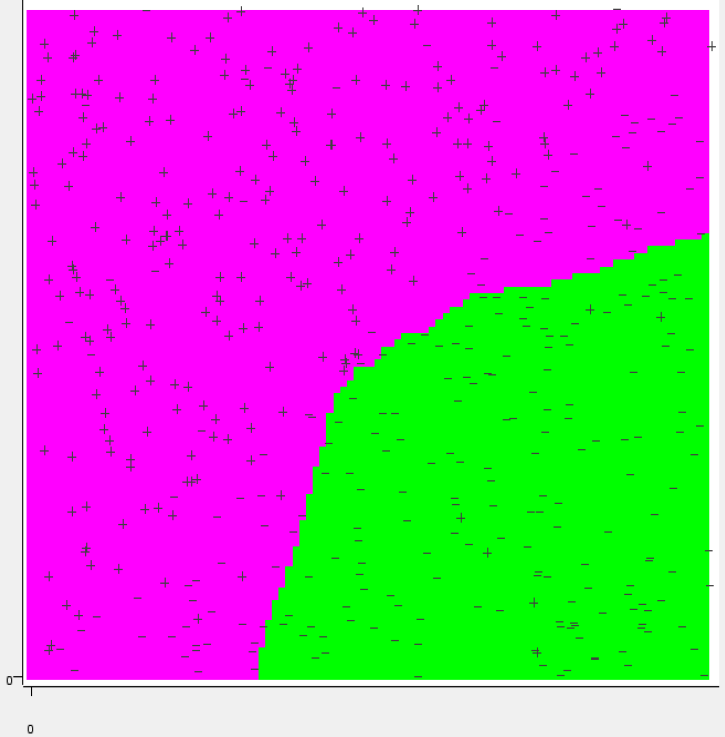 Guide to Intelligent Data Science Second Edition, 2020
30
Choice of Parameter k
k=1: y=piecewise constant labeling
k too small: very sensitive to outliers
k too large: many objects from other classes in the decision set
k = N: y=globally constant (majority) label





 k can be determined manually, or heuristically (such as cross-validation)
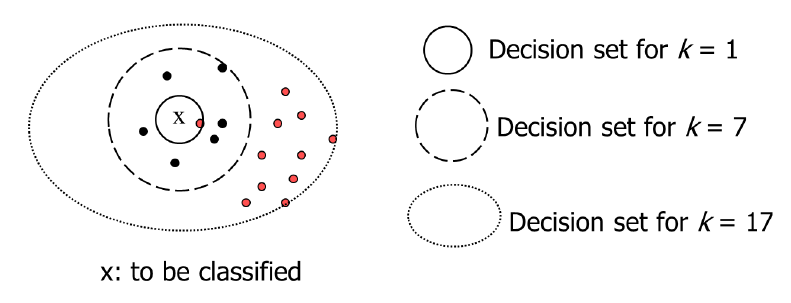 Guide to Intelligent Data Science Second Edition, 2020
31
Special Case, k=1
Simple classifier, k=1. Voronoi tessellation of input space
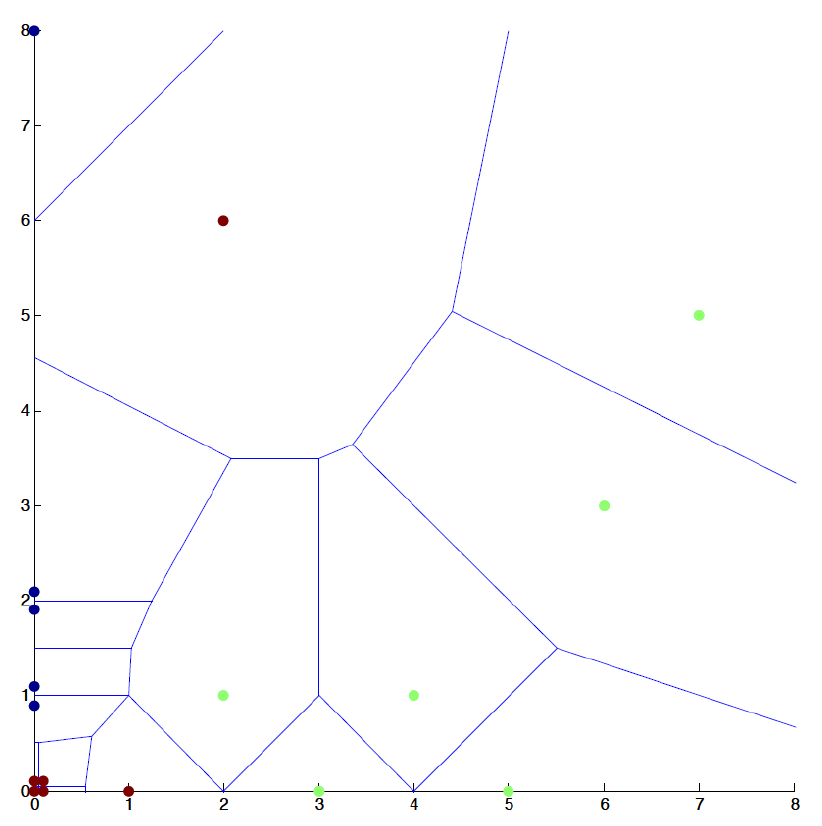 Guide to Intelligent Data Science Second Edition, 2020
32
Special Case, k=1
Highly localized classifier, perfectly fits separable training data

Bias of the Learning Algorithm?
No variations in search: simple store all examples

Model Bias?
Classification via Nearest Neighbor

Hypothesis Space?
One hypothesis only: Voronoi partitioning of space
Guide to Intelligent Data Science Second Edition, 2020
33
Summary
Nearest neighbor classifiers are:

Instance-based classifiers  remember all training cases

Sensitive to neighborhood – things to consider:
Number of neighbors k
Distance function
Weighting function
Prediction function
Guide to Intelligent Data Science Second Edition, 2020
34
Practical Examples with KNIME Analytics Platform
Guide to Intelligent Data Science Second Edition, 2020
35
KNIME Workflow
Classification of the iris data using kNN
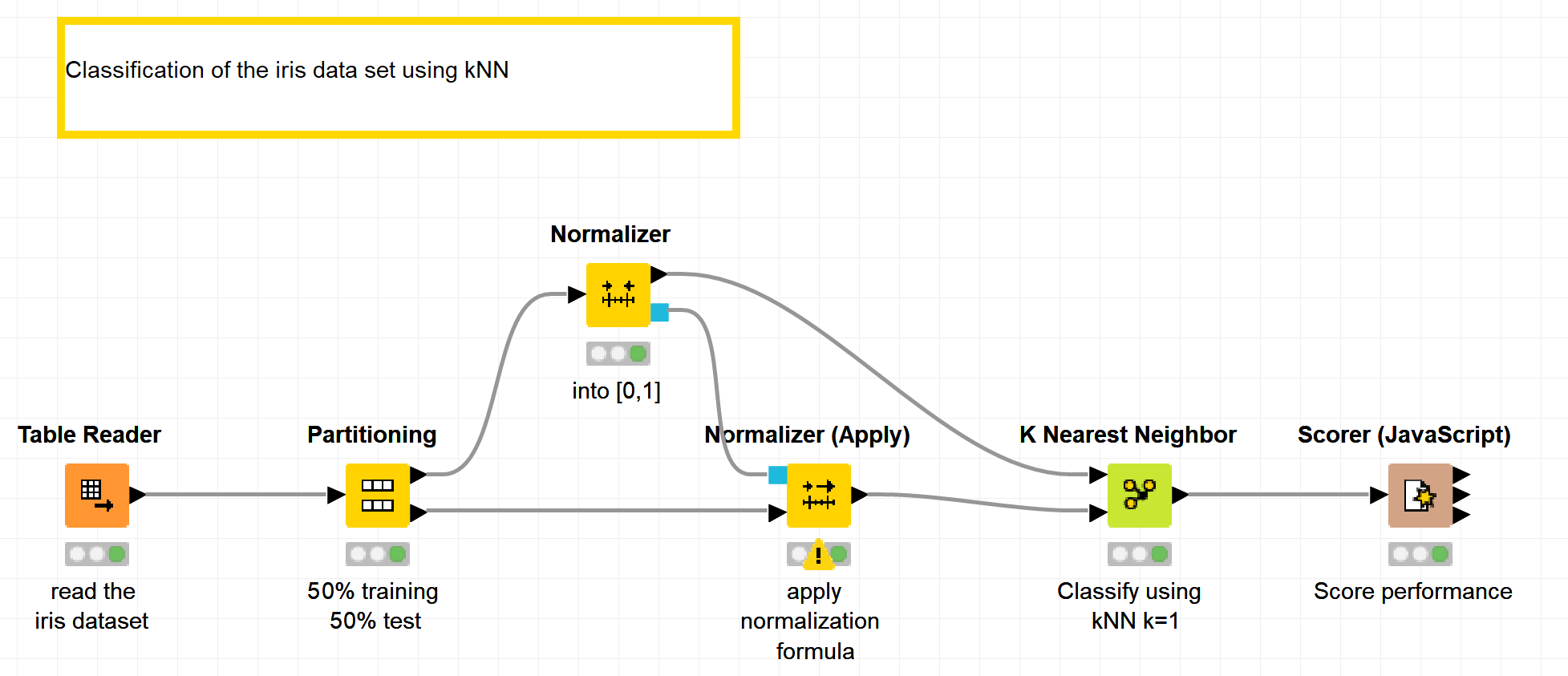 Guide to Intelligent Data Science Second Edition, 2020
36
Thank you
For any questions please contact: education@knime.com
37